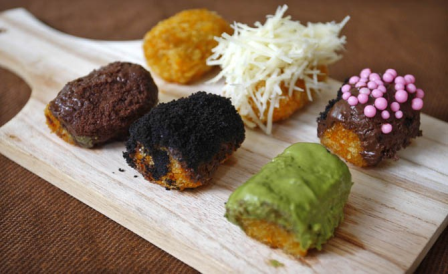 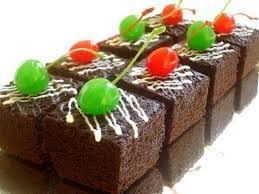 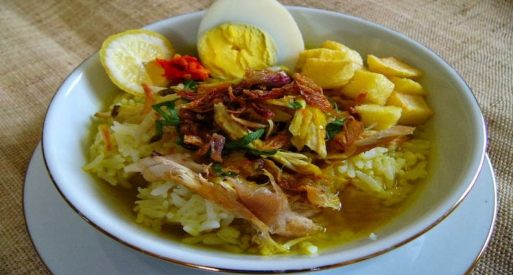 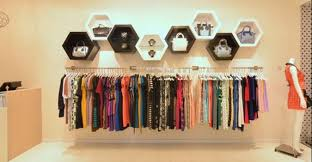 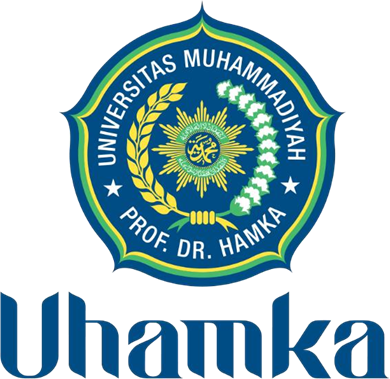 PENGABDIAN KEPADA MASYARAKAT
DOSEN DAN MAHASISWA 
FAKULTAS EKONOMI DAN BISNIS UHAMKA
CILEUNGSI, 29 MEI 2022
AKUNTANSI sederhanaumkmSMK INOVASI MUHAMMADIYAH 4 CILEUNGSI
DATA ANGKA
Kemana Sisanya?
TAPI
PENYEBAB UMKM TIDAK MAJU
Menurut Dr Nining I Soesilo pendiri UKM Center UI:

1. Tidak Ada Visi Misi yang Kuat
2. Tidak Ada pencatatan yang Baik
3. Sulitnya akses permodalan
4. Adopsi teknologi masih rendah
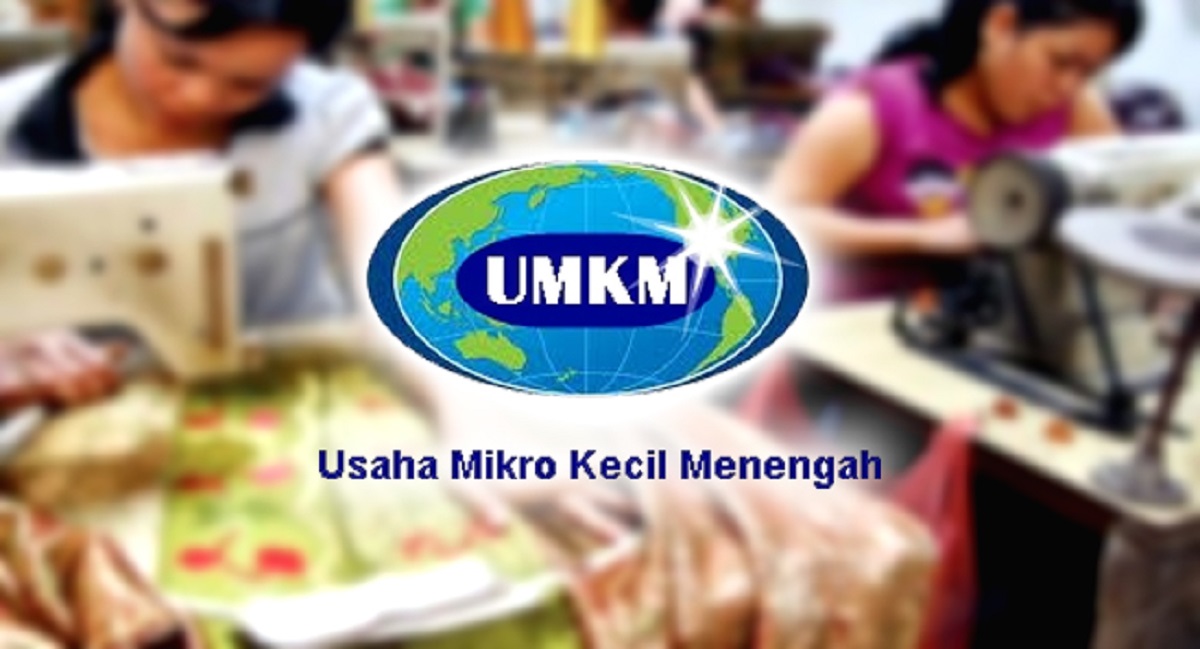 PENTINGNYA MEMBEDAKAN ENITITAS PRIBADI DAN USAHA
Mengkontrol keuangan usaha dan pribadi
Mencatat keuangan usaha dengan baik
Berlakunya transaksi ekonomi antara dua entitas tersebut
Merencanakan keuangan ke depan lebih baik
APAKAH ITU AKUNTANSI
AKUNTANSI adalah:
Proses mengidentifikasi transaksi ekonomi/tidak
Mengelompokkan
Mencatat
Mengkomunikasikan
Kondisi keuangan suatu usaha untuk kepentingan internal maupun eksaternal untuk mengambil keputusan.
TUJUAN AKUNTANSI
Membuat Laporan keuangan:
Laba rugi
Neraca/ laporan posisi keuangan
Untuk kepentingan internal dan eksaternal  untuk membuat keputusan
PERSAMAAN AKUNTANSI
ASSET
HUTANG
MODAL
Modal (LABA DITAHAN)
MENCATAT MENGGUNAKAN PERSAMAAN AKUNTANSI
Menilai persediaan dan  biaya penyusutan
Menilai Persediaan: menghitung kembali total persediaan yang tersedia
Biaya penyusutan: menghitung penyusutan aset tetap dengan cara:
  	ASSET TETAP- NILAI SISA
       	        UMUR EKONOMIS

CONTOH:
Gerobak dengan harga 5 juta disusutkan sebagai berikut:
 5juta-500rb  = 1.500.000/tahun atau 125.000/bulan
          3 tahun
NOTE: SETIAP ADA ASET BARU HARUS DILIST ULANG
Mencari laba rugi
PENDAPATAN-BIAYA
Total Pendapatan pada pembukuan 

Total Biaya pada pembukuan
Laba rugi
NERACA/ LAPORAN POSISI KEUANGAN
USAHA PEMBUATAN DONAT
Persediaan
Tepung sisa   100 gr =Rp 1.000
Minyak 100ml = Rp 1.500
Yang lainnya habis
Biaya bahan baku= 410.000-2.500=407.500
PENYUSUTAN
Wajan disusutkan 4 tahun
Kompor disusutkan 4 tahun